REMOTE ACESS INSTALLATION
SERVER 2012
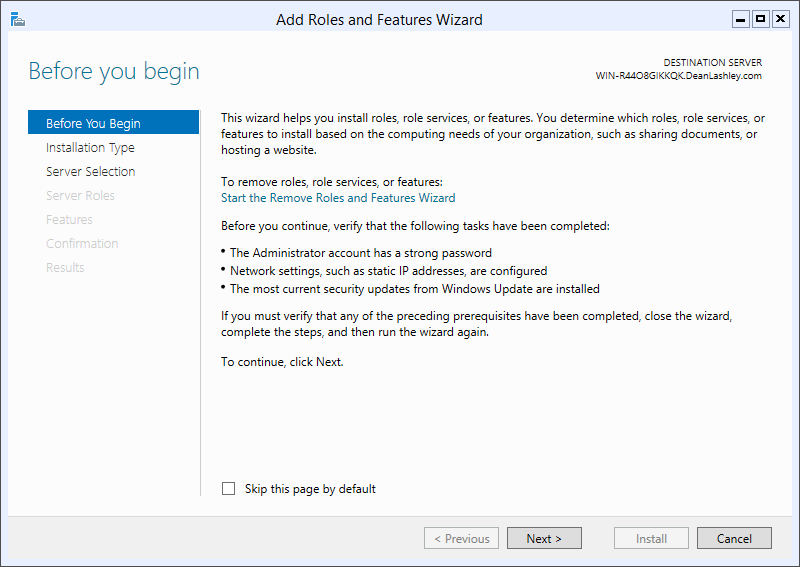 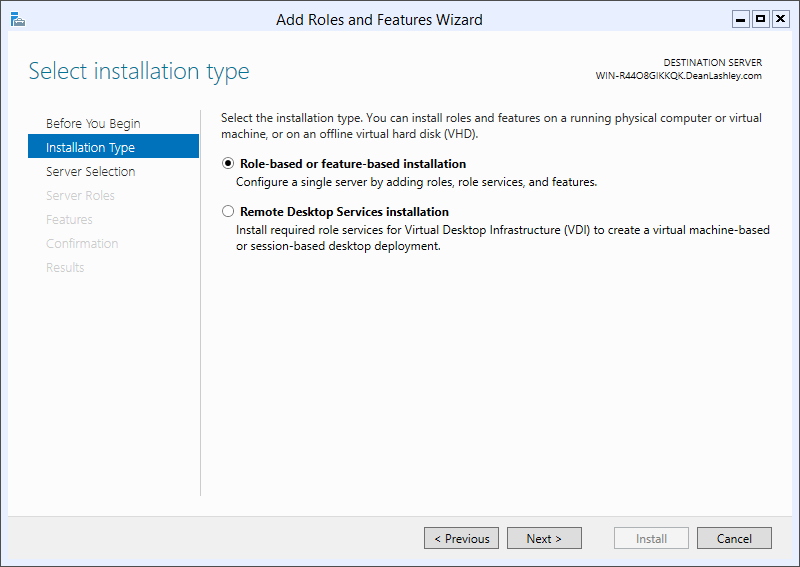 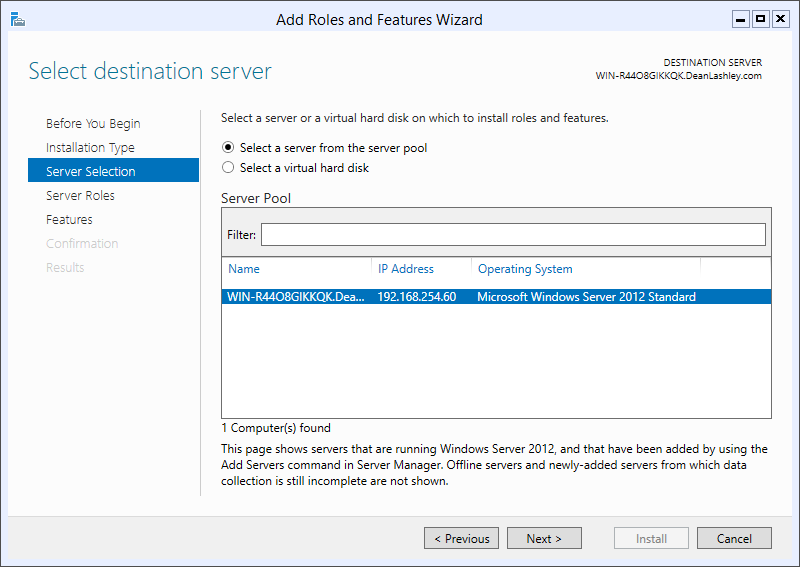 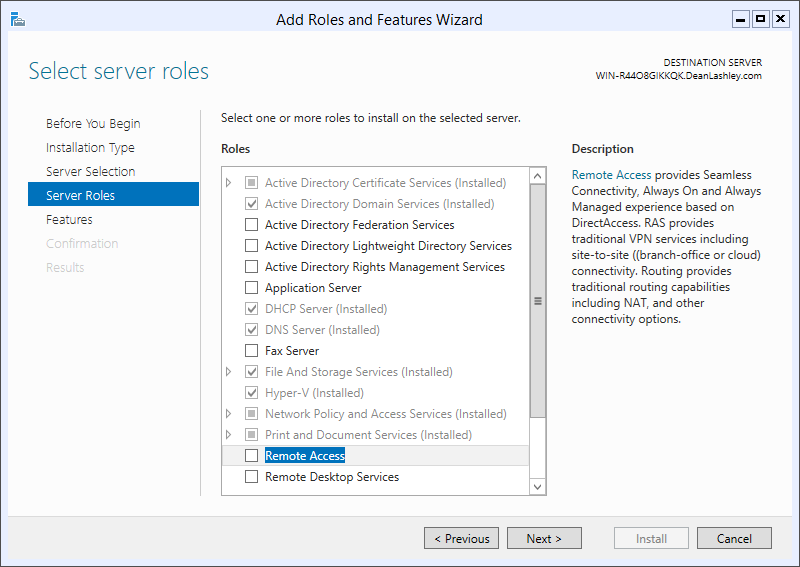 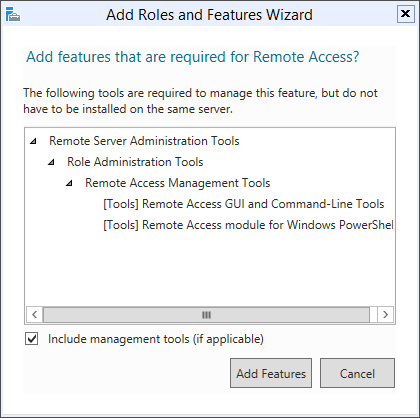 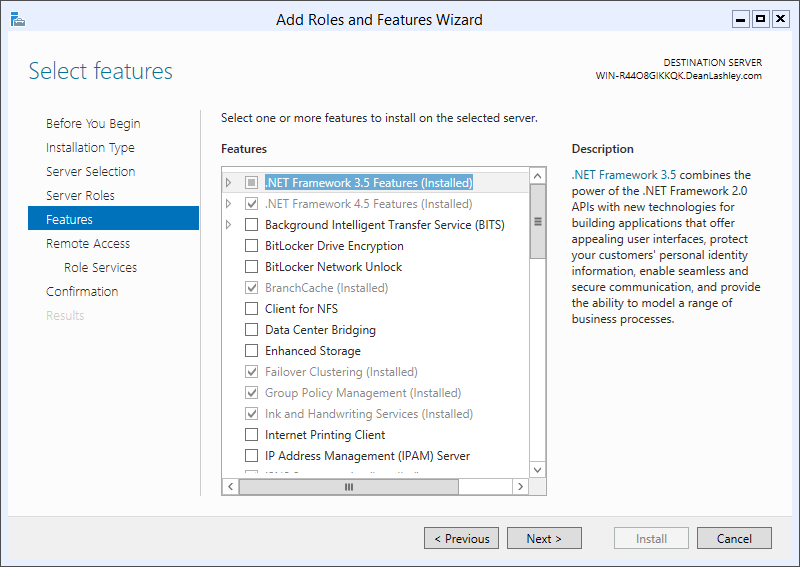 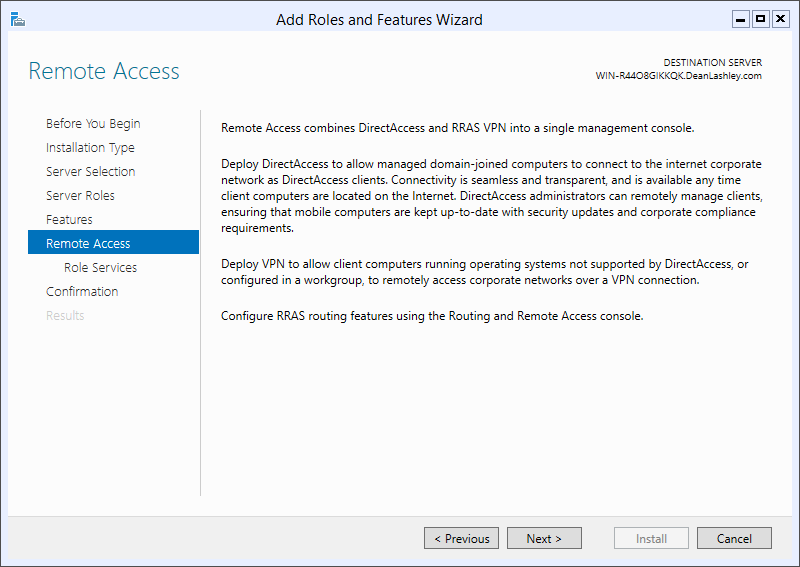 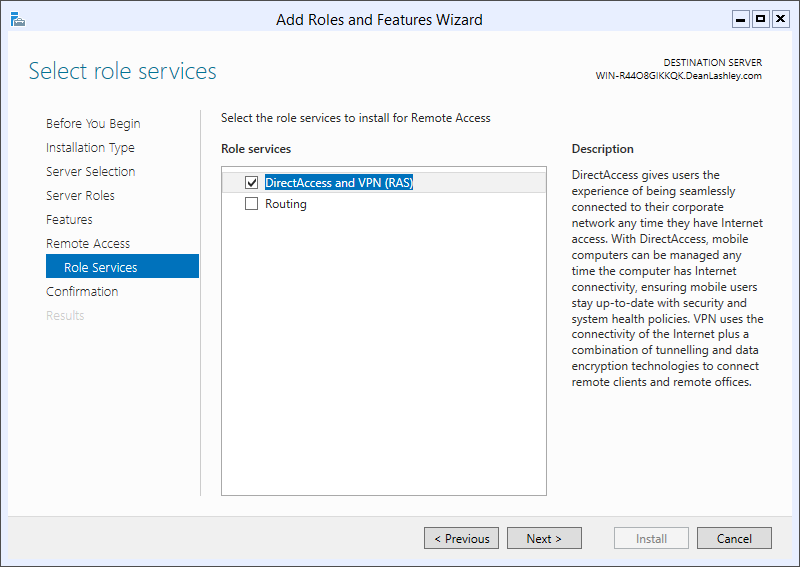 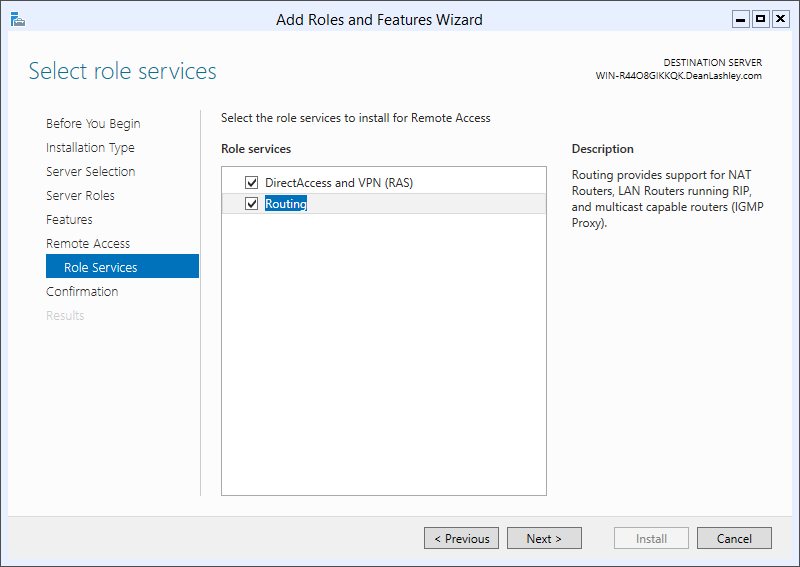 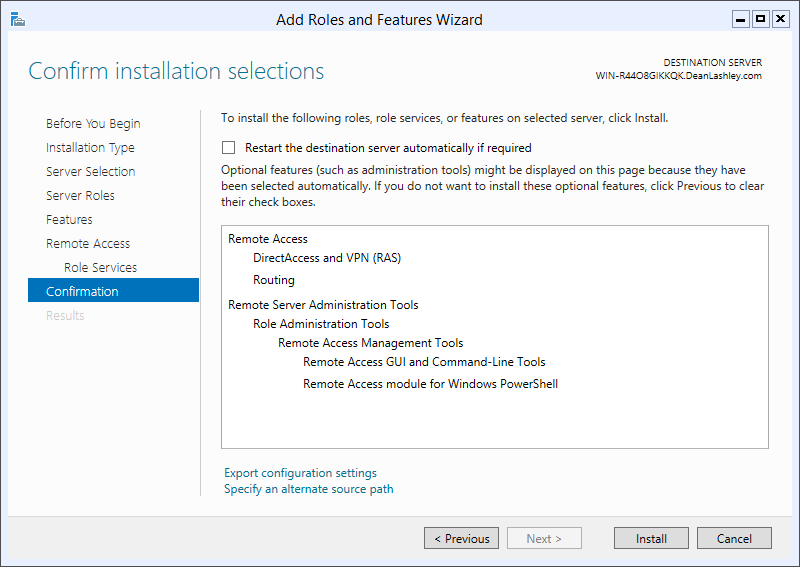 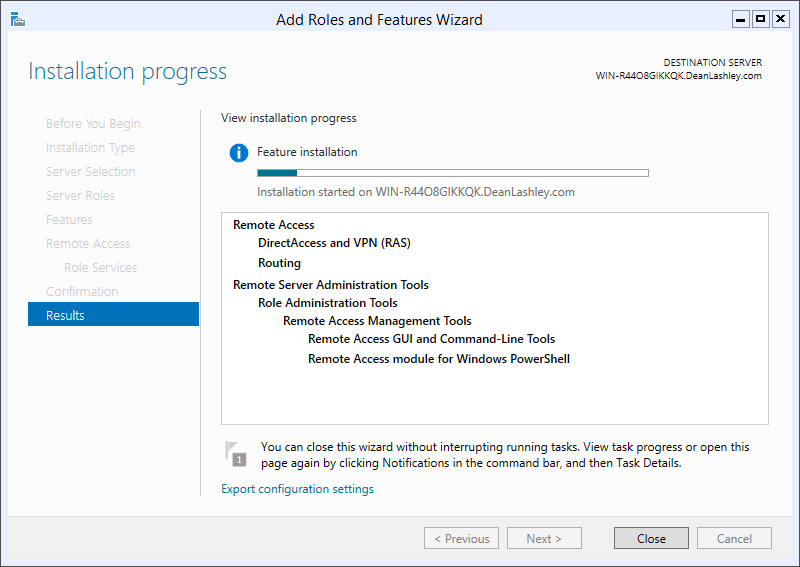 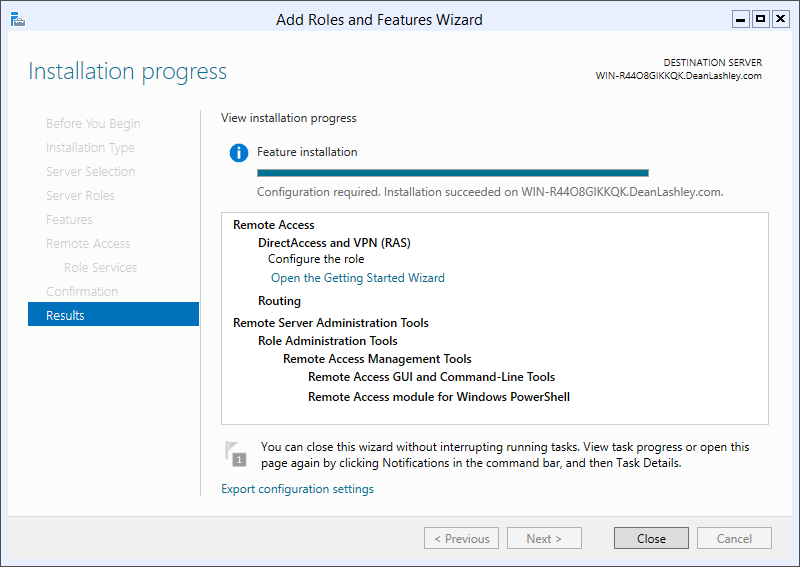 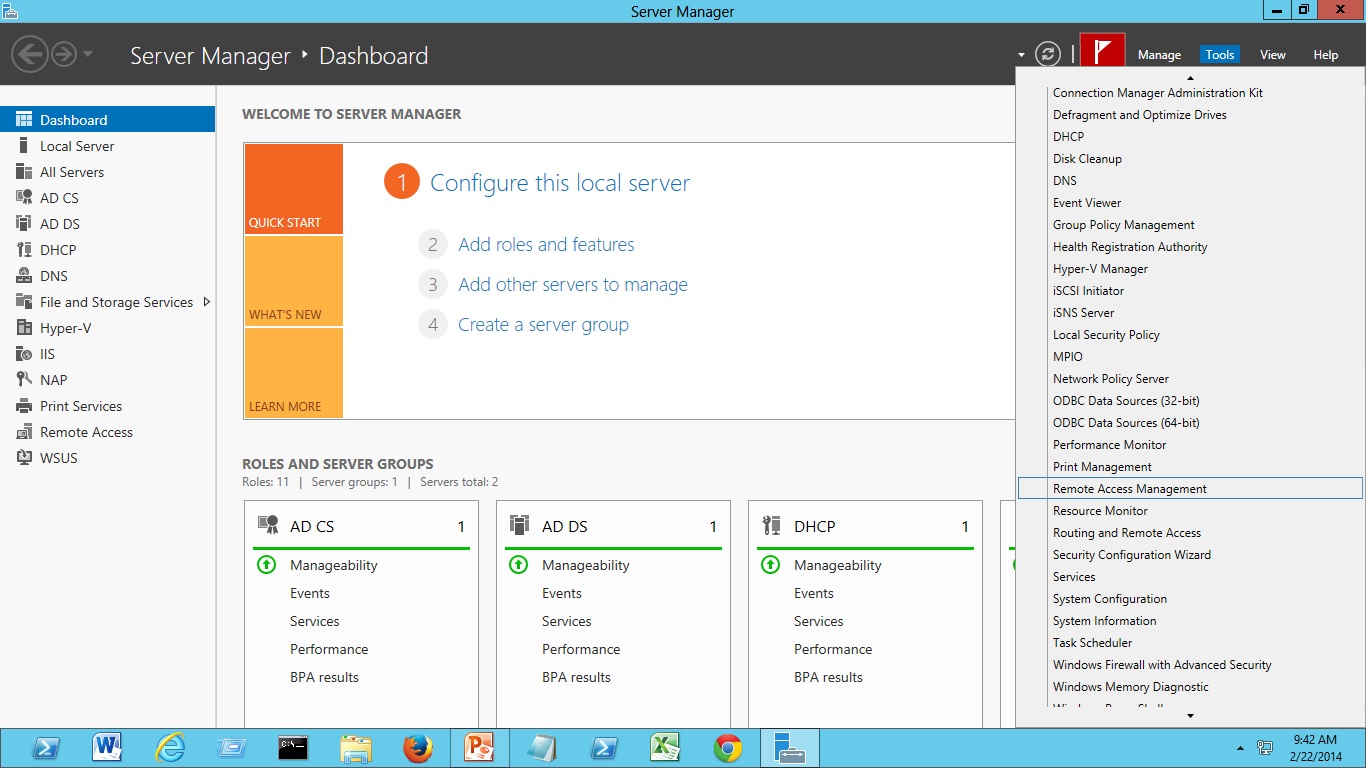 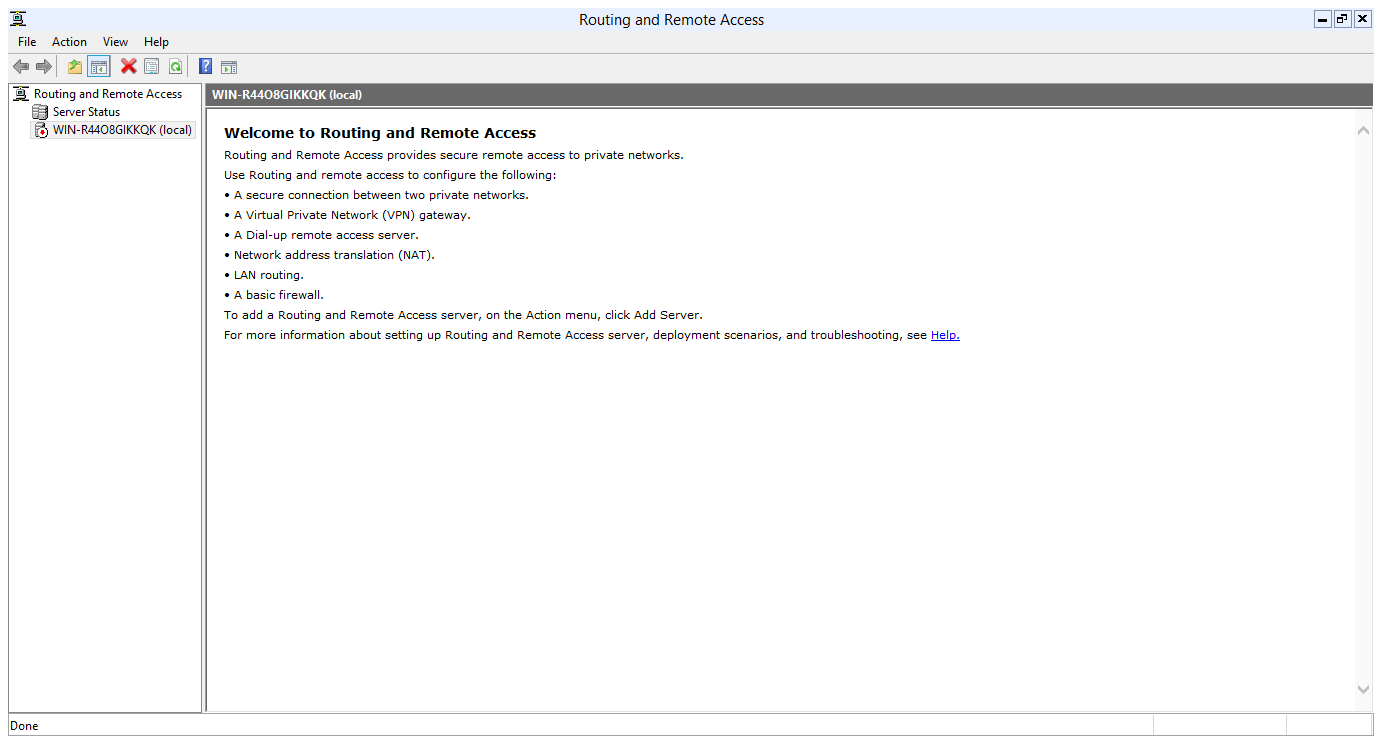 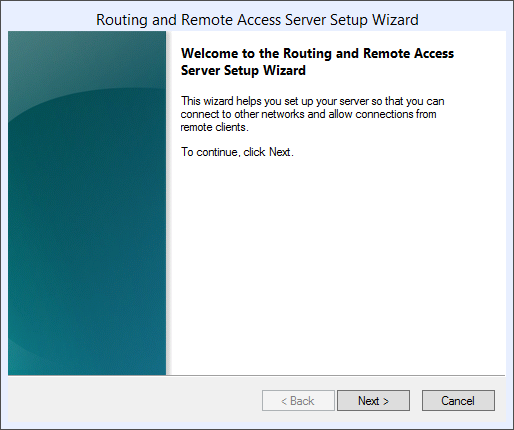 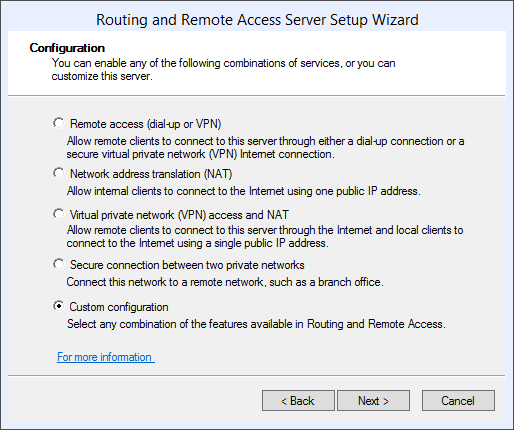 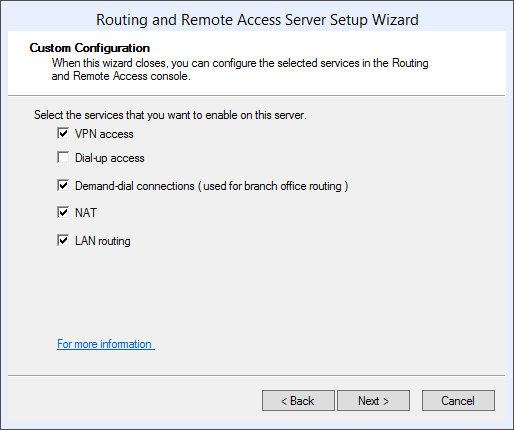 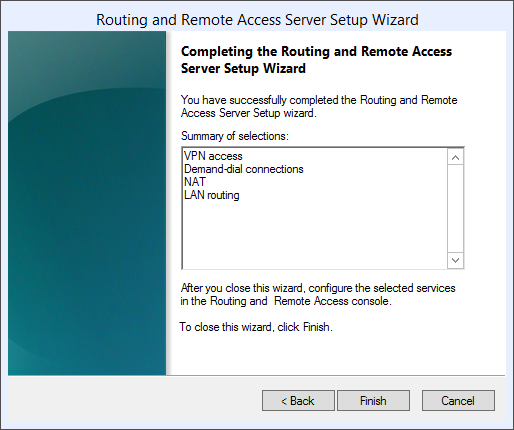 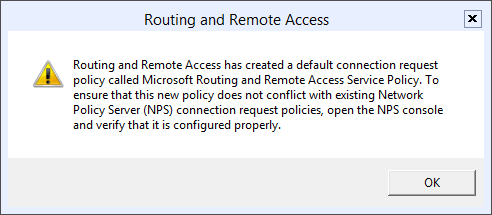 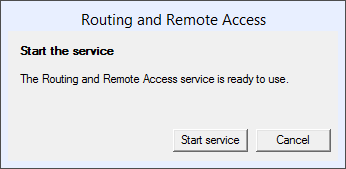 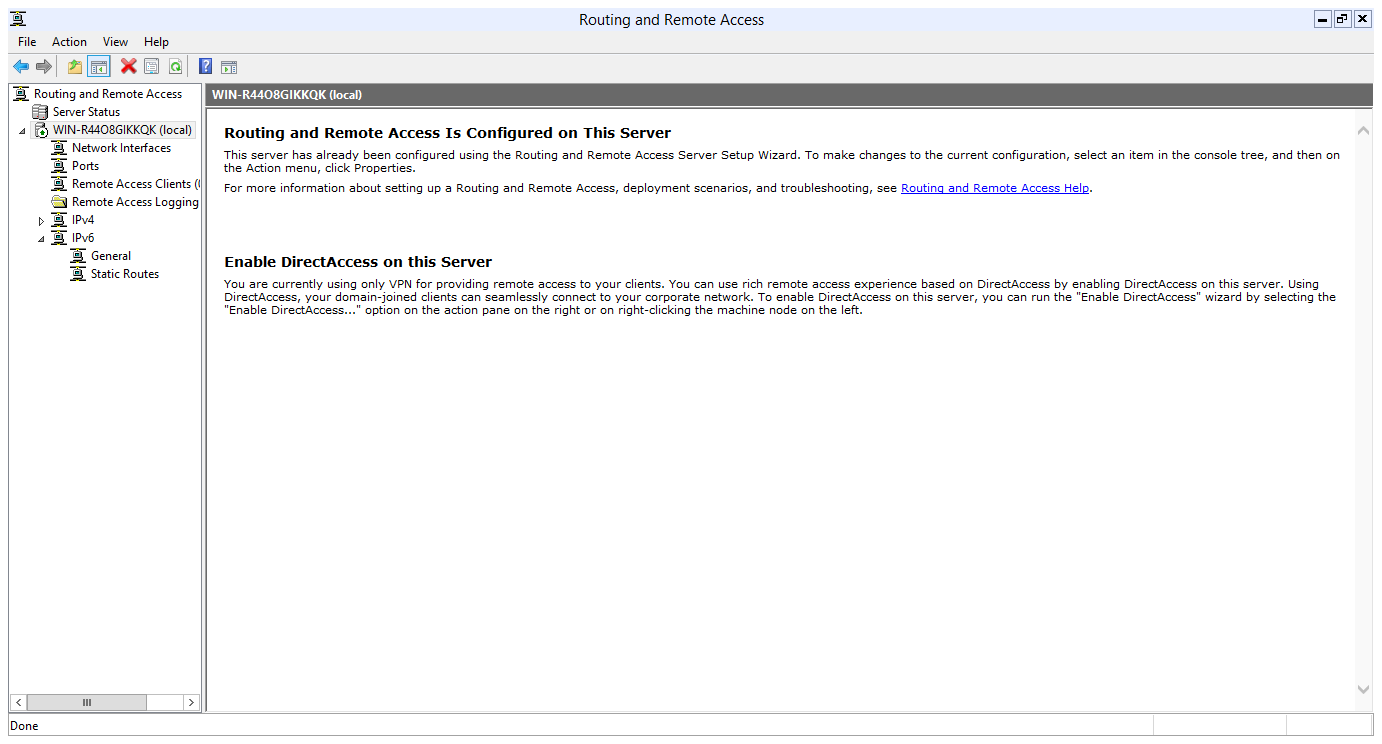